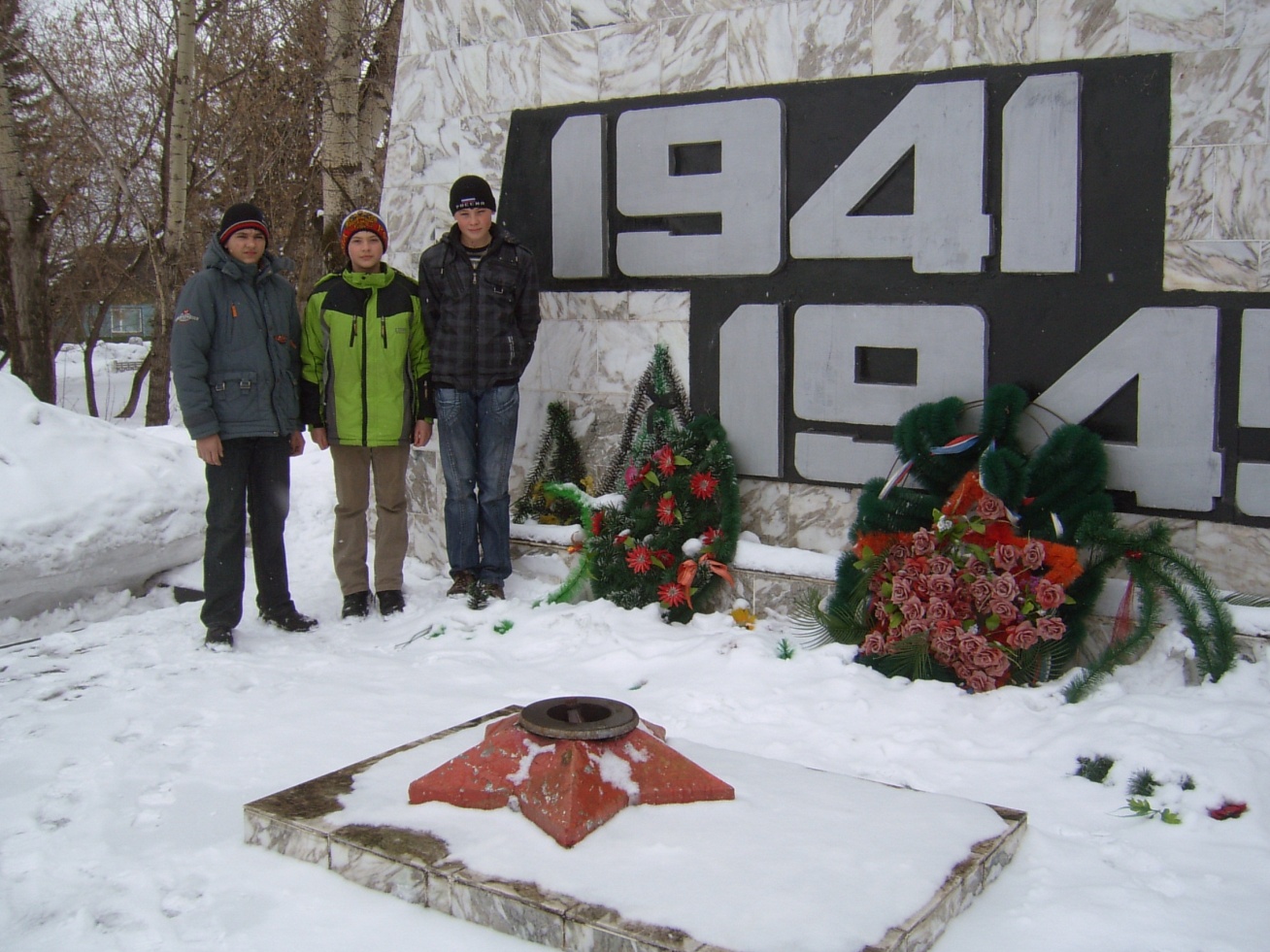 Наши земляки
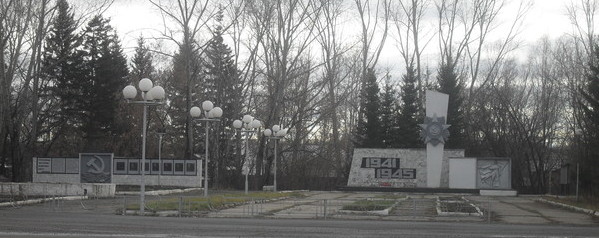 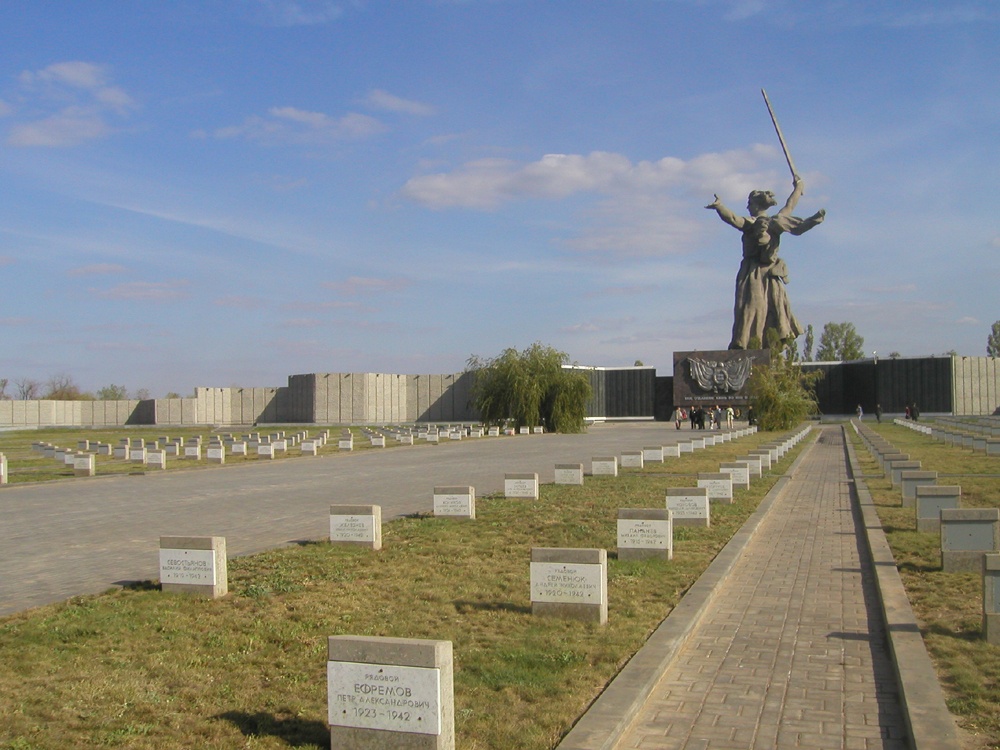 Мы понимаем, что когда-тоПридут совсем другие даты.Не будет больше ветеранов. Их не останется в живых.
    Подряд уходят ветераны.Им обдувает ветер раны,Их ордена лежат забыты,А имена горят сильней.
    Мне раньше искренне казалось,Что деду много жить осталось,Но уж который День ПобедыМы отмечаем без него.                           Петр Давыдов
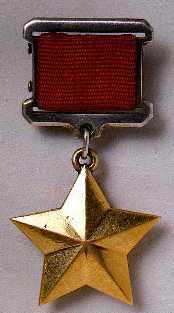 Комович Владимир трифонович
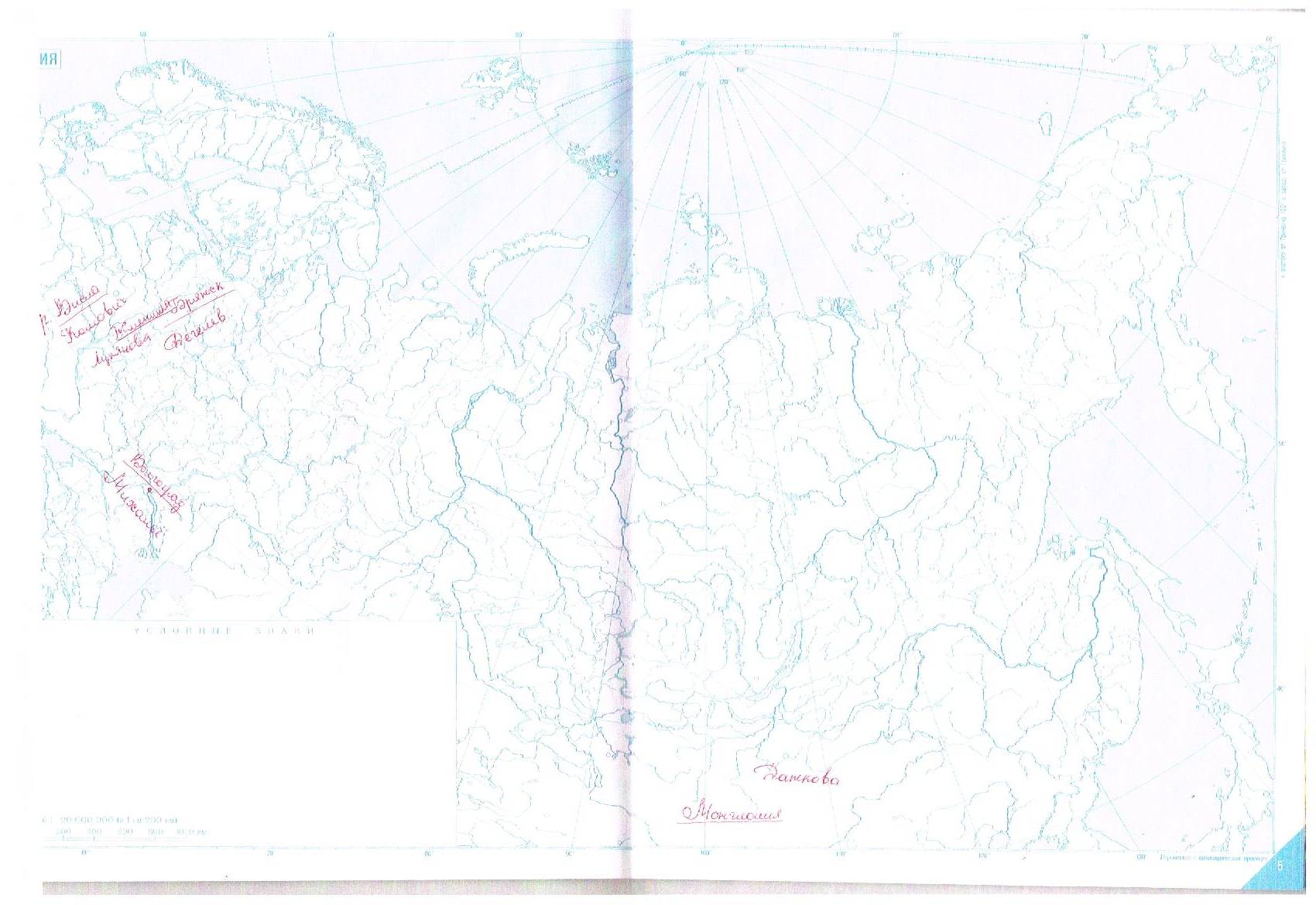 Михайлё Вера Захаровна
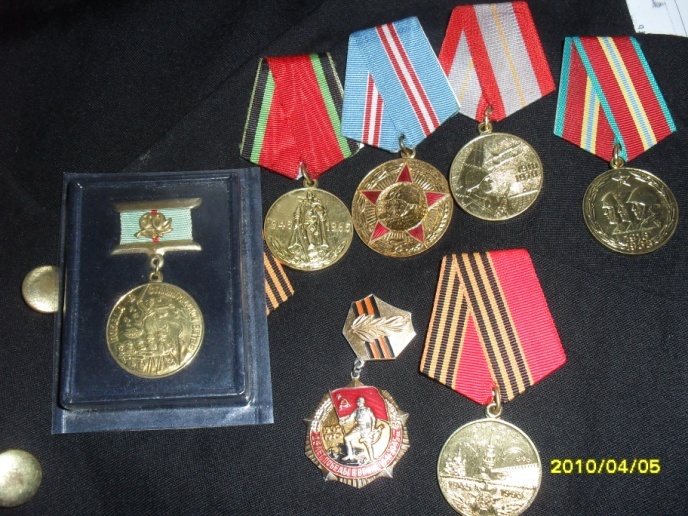 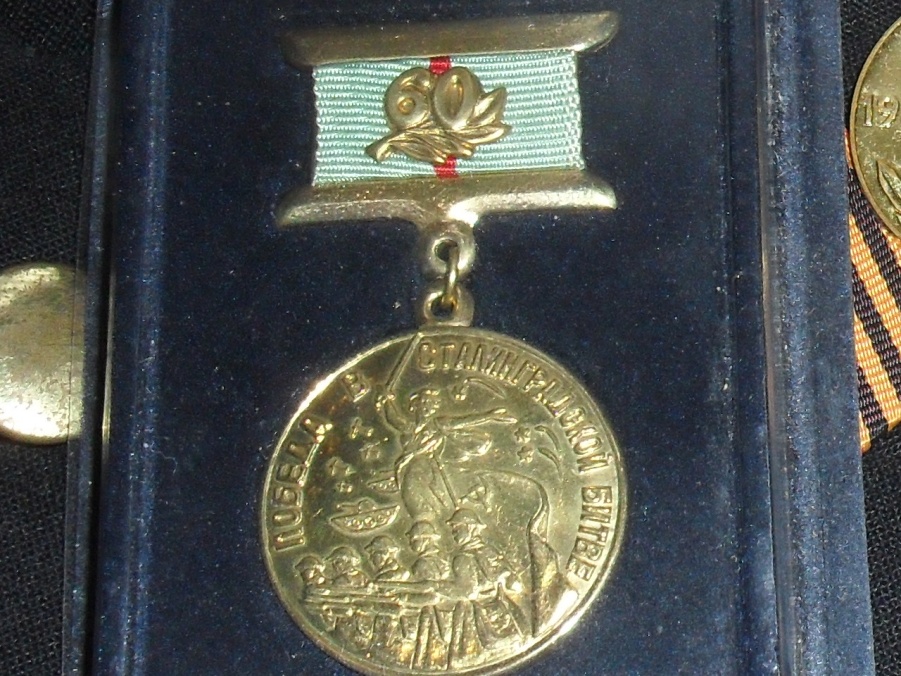 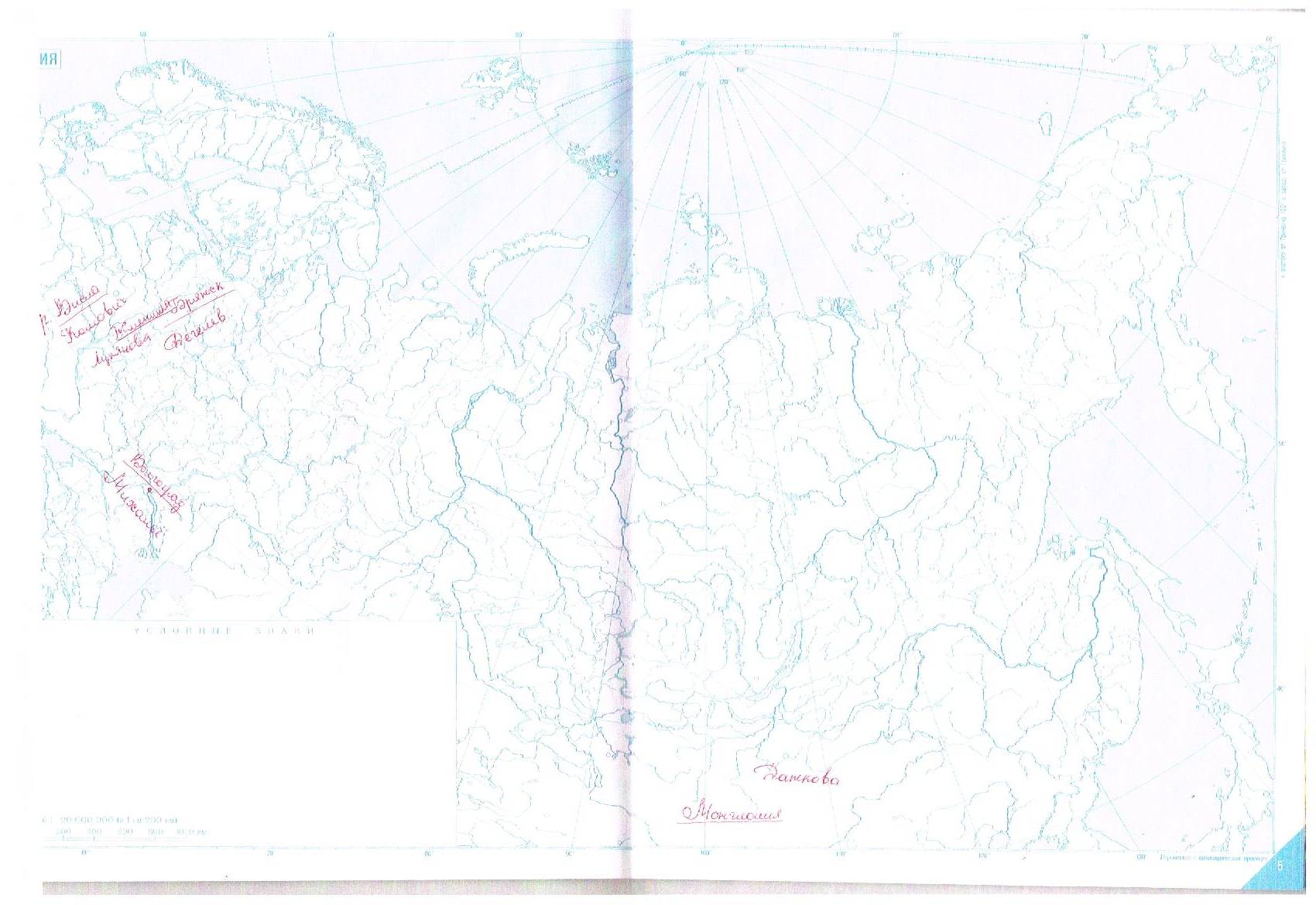 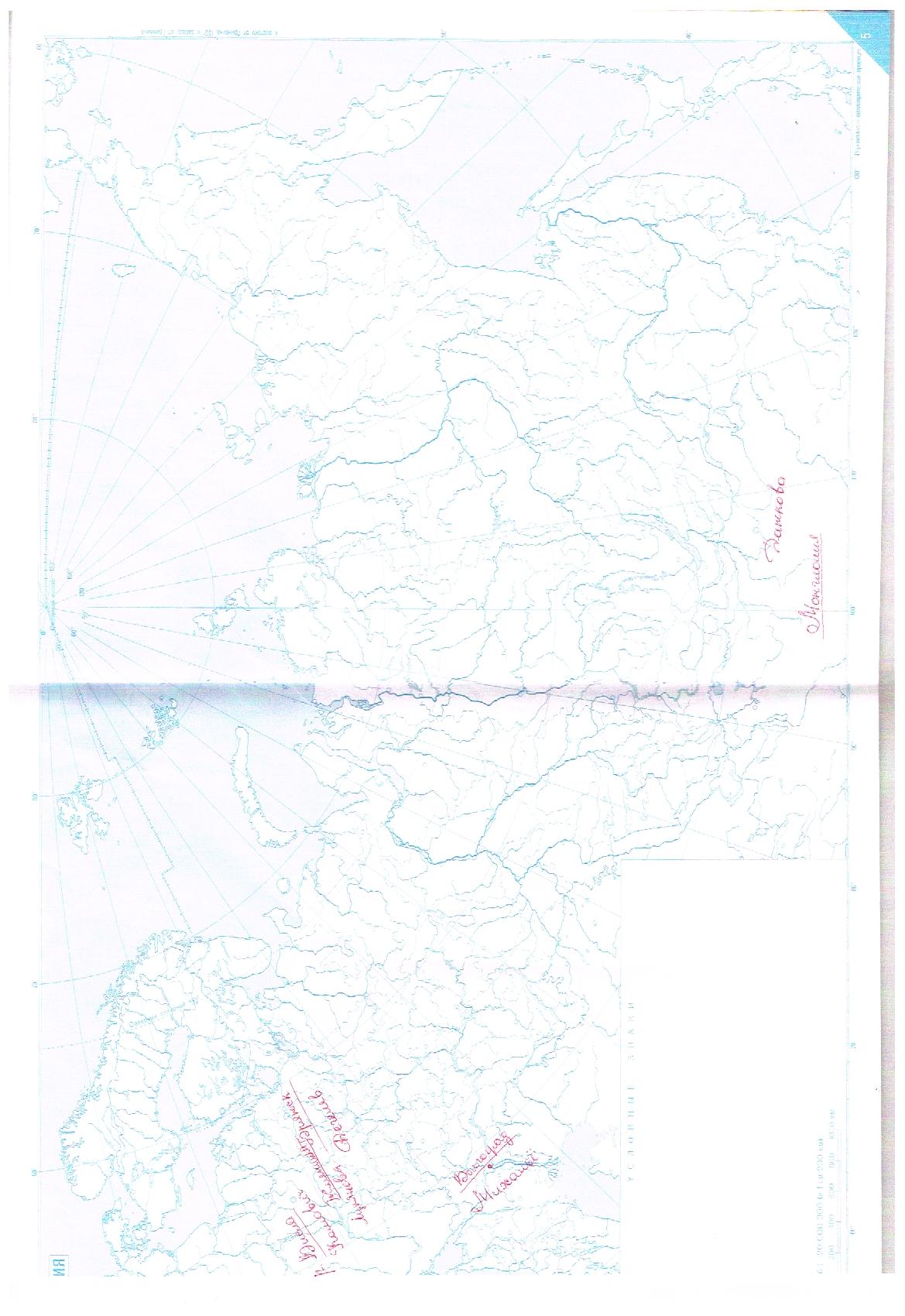 Дегелев Александр Григорьевич
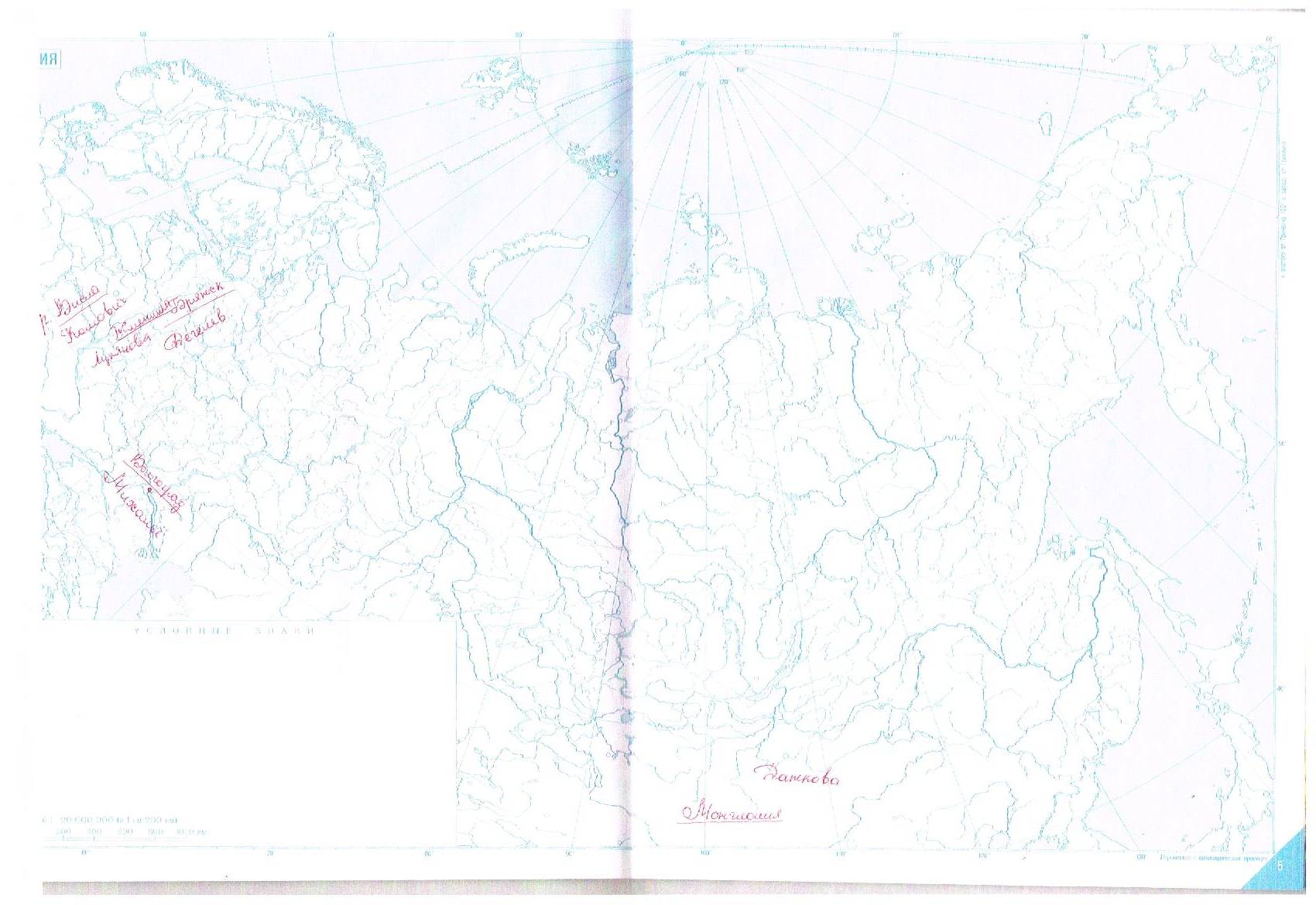 Данкова Татьяна павловна
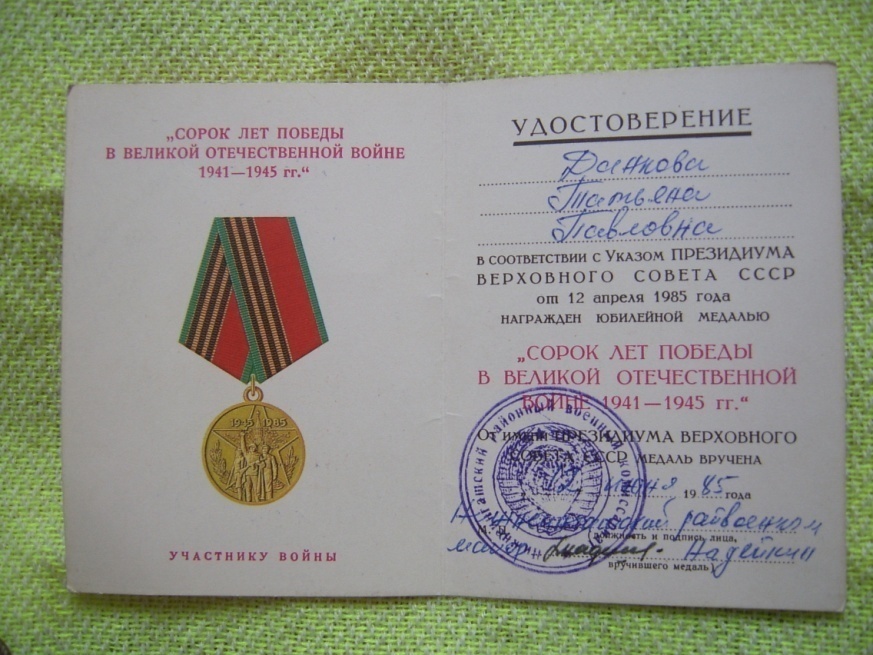 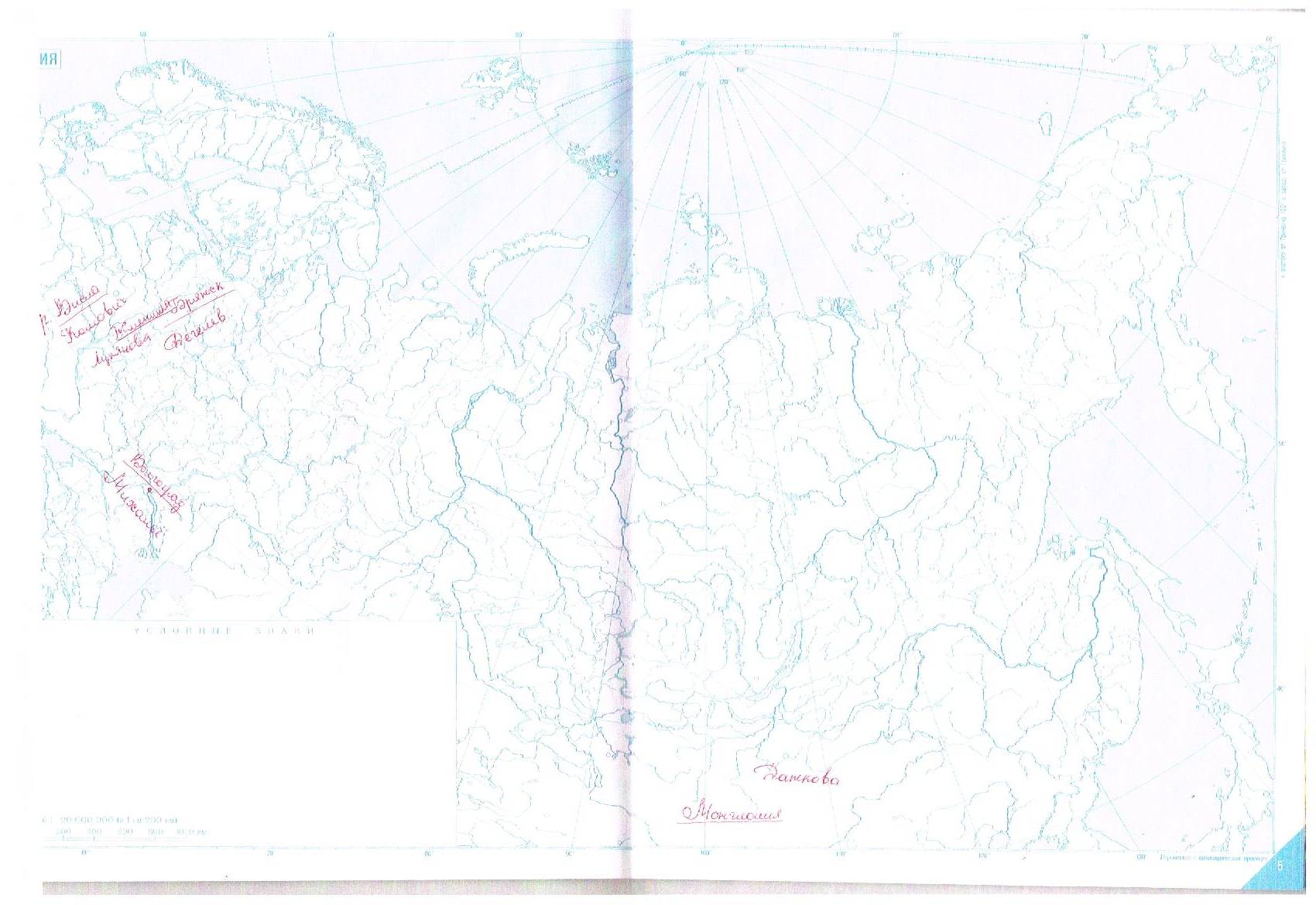 Якимчук НадеждаЛукьяновна
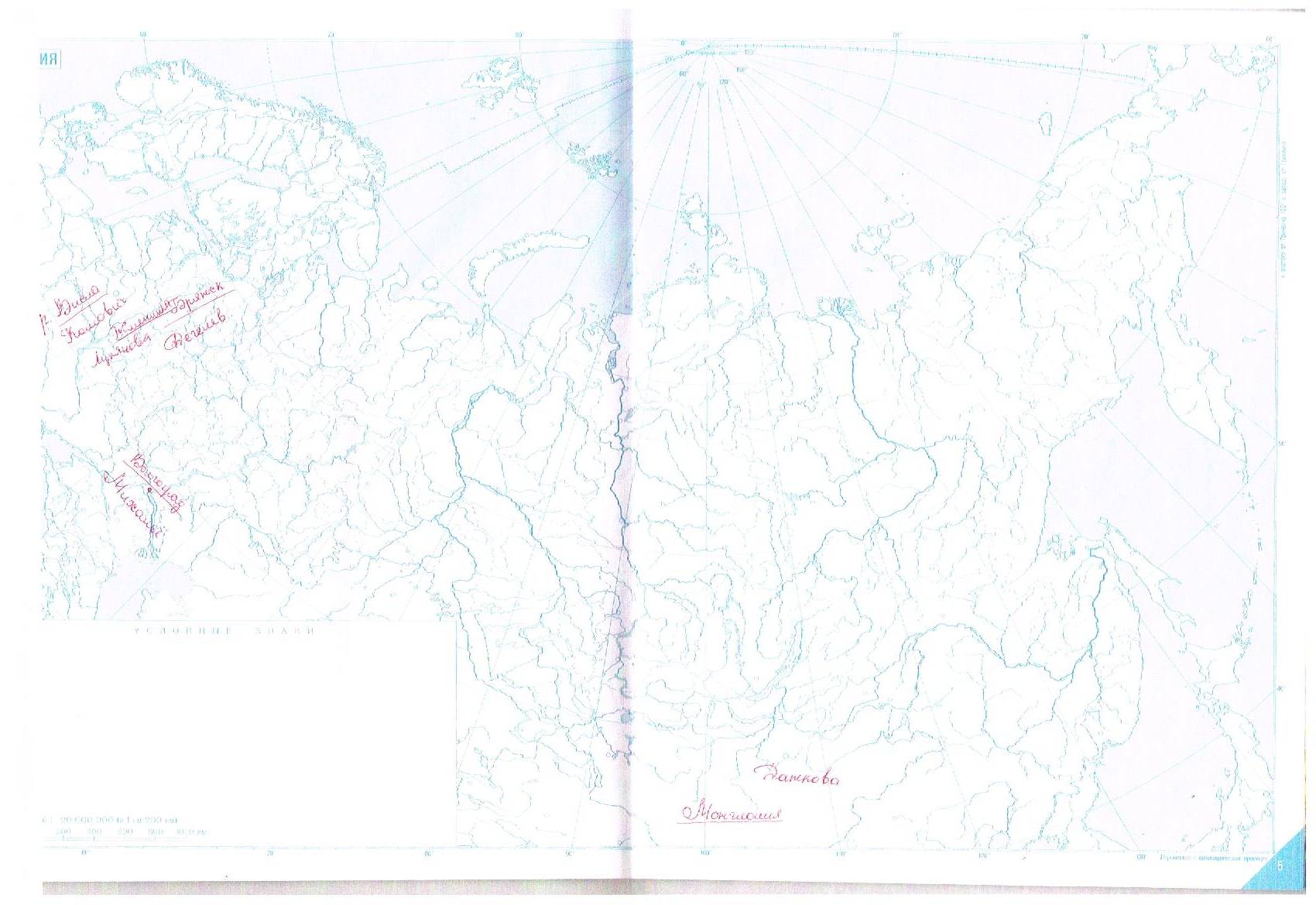 Спасибо за внимание!